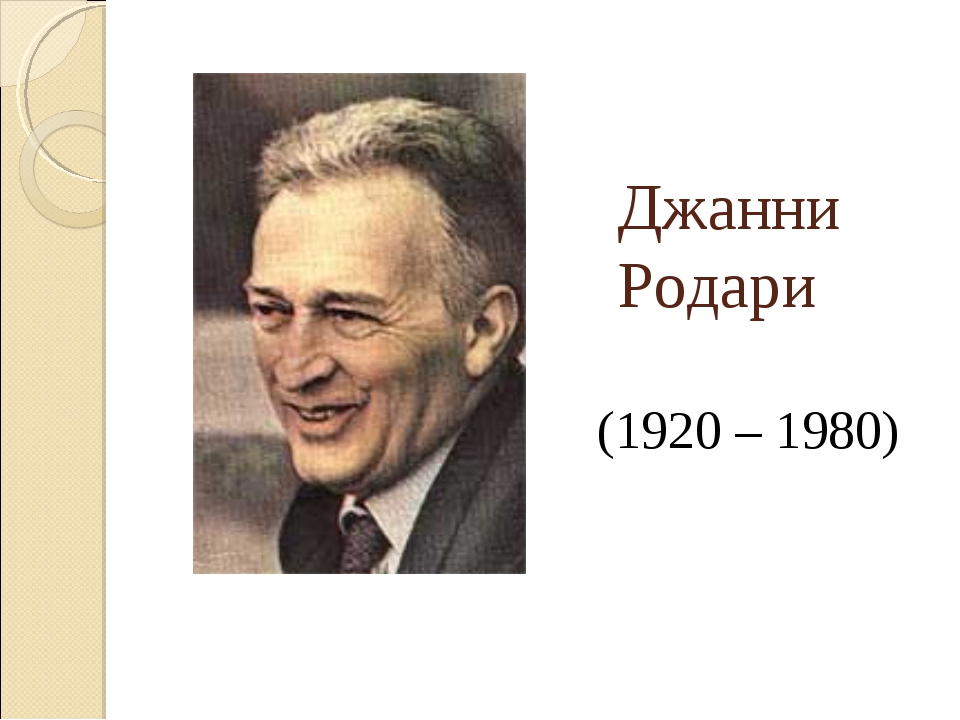 «ЭНЦИКЛОПЕДИЯ ПРОФЕССИЙ»ДЖАННИ РОДАРИ
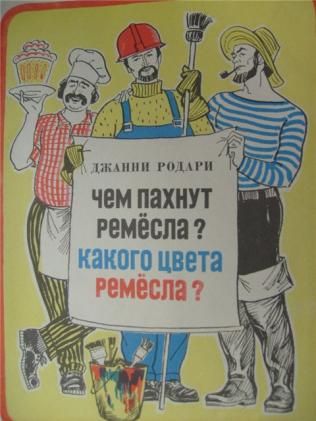 В своих стихах Джанни Родари создал целую «энциклопедию профессий». Многие известные его стихотворения «Чем пахнут ремёсла?» и «Какого цвета ремёсла?», а также «Точильщик», «Журналист», «Старый каменщик», «Рыбак» и другие. Для Родари каждый человек, если он труженик, значителен и уважаем.
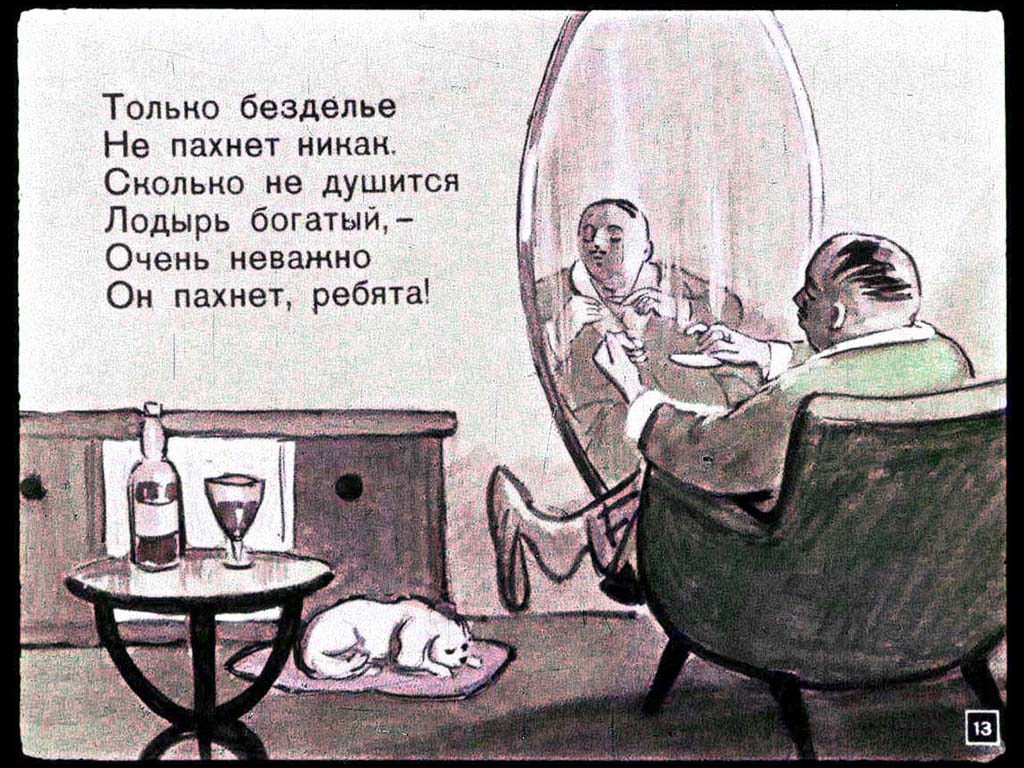 ФРУКТОВО-ОВОЩНАЯ СТРАНА              Знаменитая повесть-сказка Джанни Родари «Приключения Чиполлино» появилась в 1951 году. Фантазией Родари был создан целый мир – фруктово-овощная страна. На русский язык «Приключения Чиполлино» перевела в 1955 году З. Потапова.
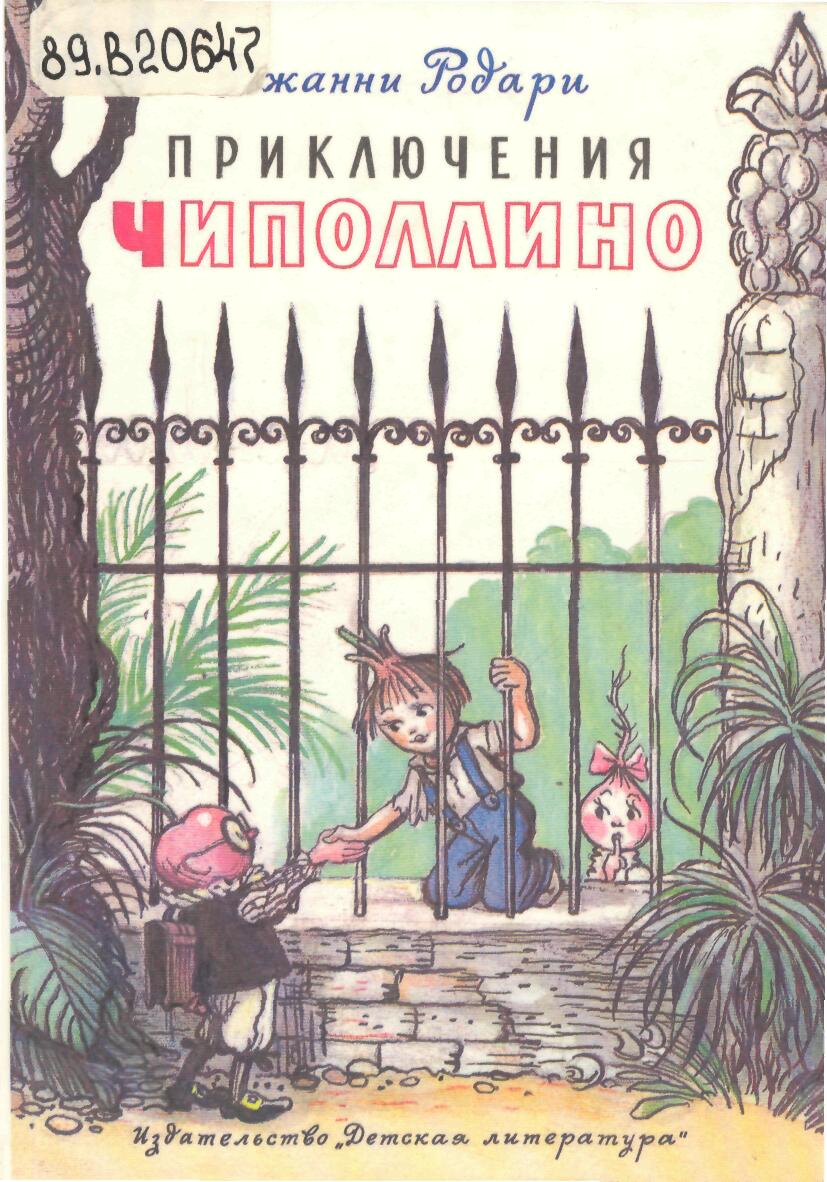 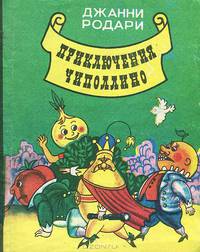 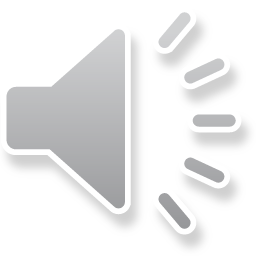 ЧУДЕСА НА РОЖДЕСТВО«Путешествие  Голубой стрелы» (1952)«Планета новогодних ёлок» (1962)
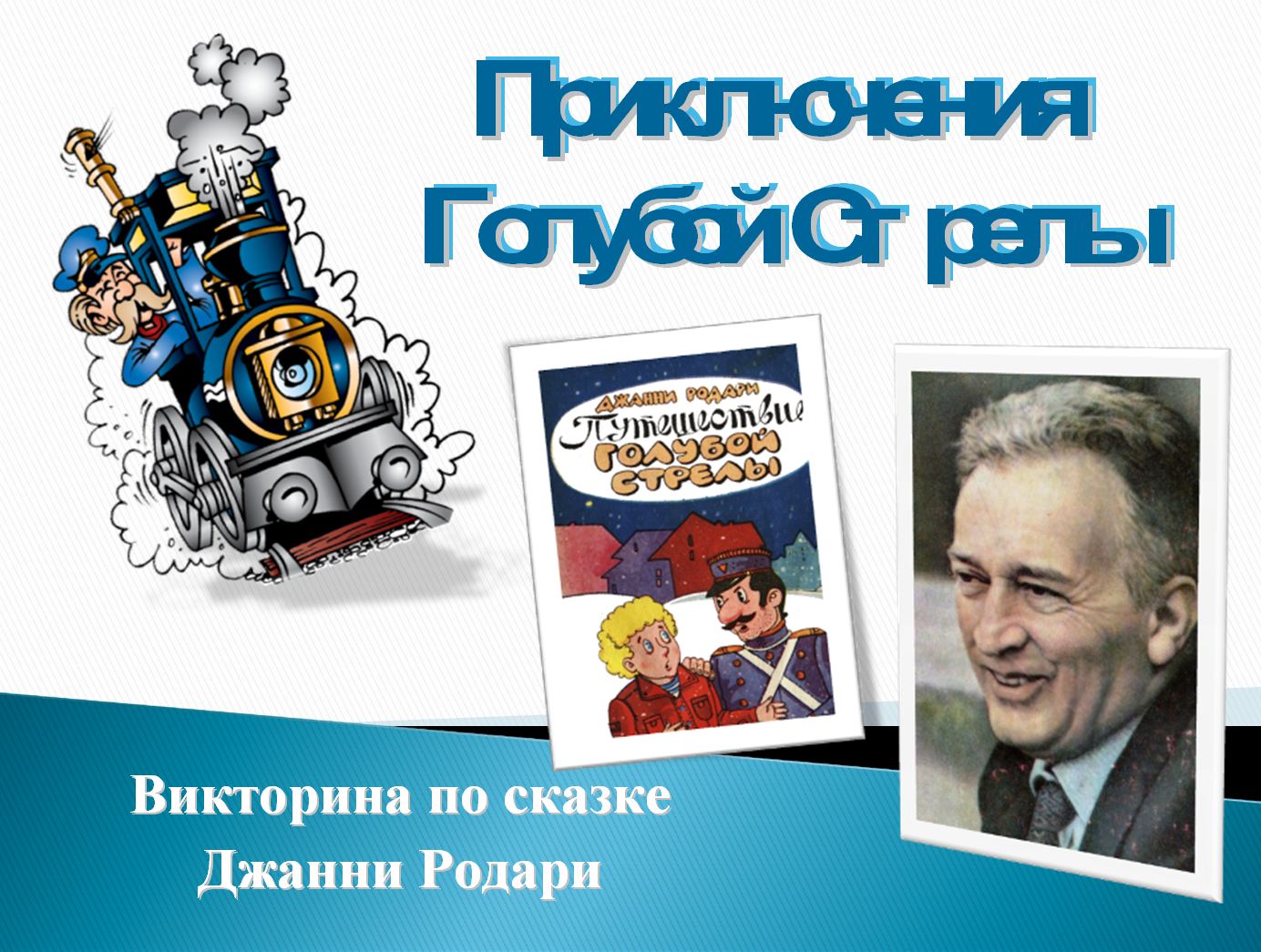 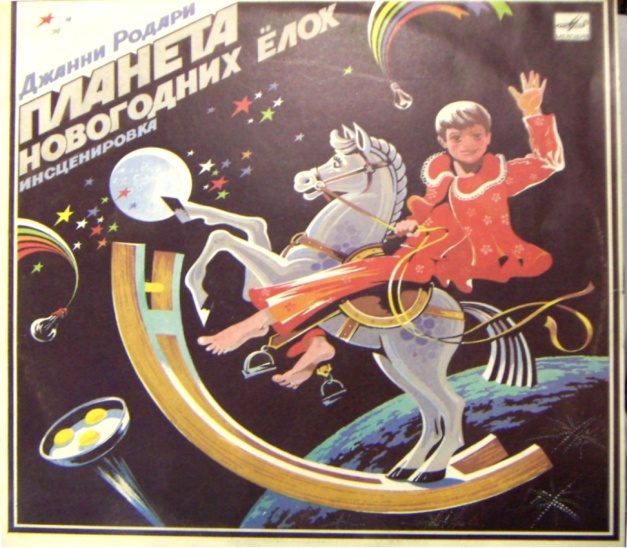 ЧУДЕСНЫЙ ГОЛОС ДЖЕЛЬСОМИНОВ 1959 году появилась сказка Джанни Родари – «Джельсомино в Стране Лжецов» (или Джельсомино в Стране Лгунов»).«Мне кажется, что самые опасные враги человечества – это лжецы…» Дж.  Родари
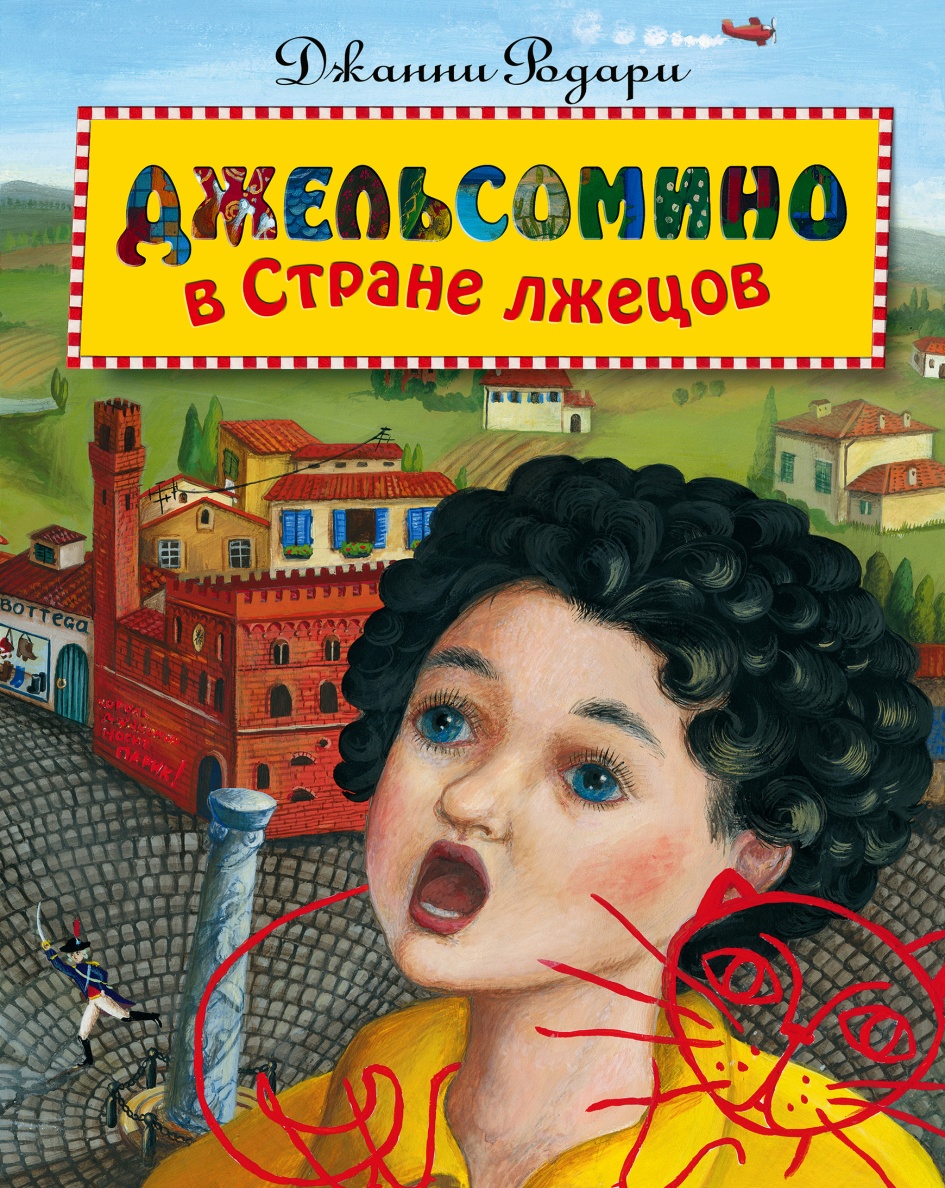 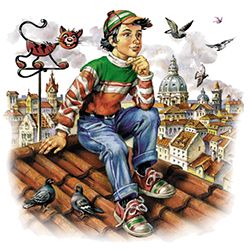 «Сказки по телефону» (1962)«Какие бывают ошибки» (1964)«Сказки, у которых три конца» (1969)«Грамматика фантазии» (1973)
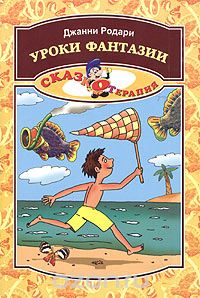 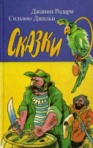 «Джип в телевизоре» (1962)«Какие бывают ошибки» (1964)«Торт в небе» (1966)«Жил-был барон Ламберто» (1978)«Бродяжки» (или «Маленькие бродяги») (1981)
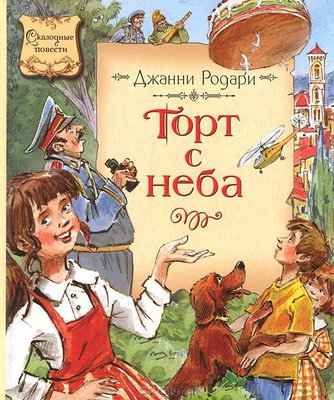 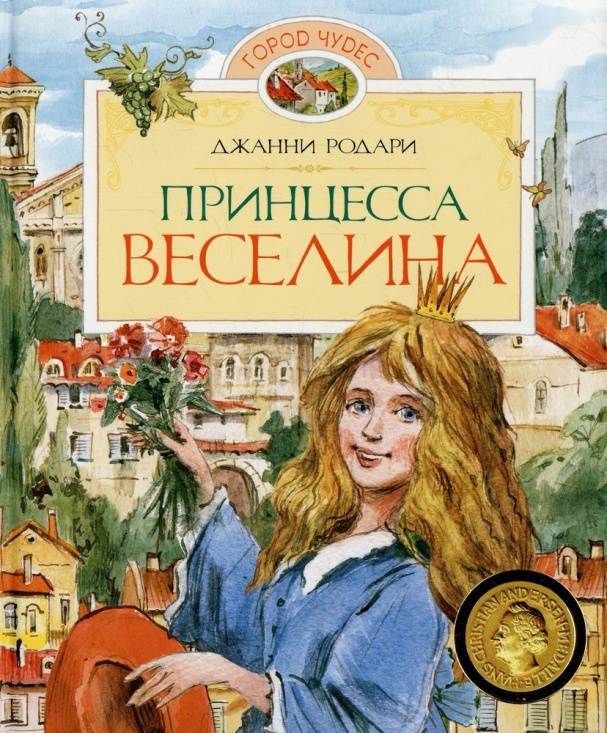 По сказкам Джанни Родари было созданно множество художественных и мультипликационных фильмов. Поставлены спектакли и мюзиклы. В 1977 году композитор Карен Хачатурян написал музыку для балета «Чиполлино».
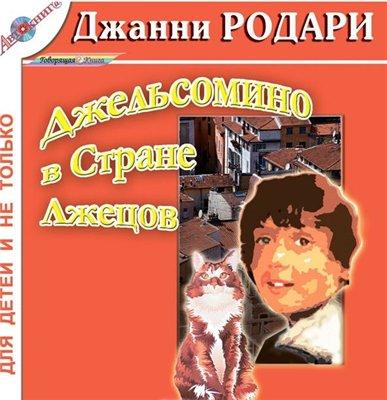 «Калейдоскоп историй: придумай и нарисуй»
Группа «Карамельки»
Придумывает и рисуетГруппа «Подсолнушки»
Однажды мы пришли в детский сад и на пороге увидели поезд «Голубая стрела», очень обрадовались
Придумывает и рисуетГруппа «Подсолнушки»
Все вместе решили оставить его себе. Мы стали играть с игрушкой по очереди, не ссорились и не ругались.
Придумывает и рисуетГруппа «Подсолнушки»
Пришло время прогулки и все ушли гулять. 
А в это время пассажиры  «Голубой стрелы» оживились и стали играть с нашими игрушками.
Придумывает и рисуетГруппа «Подсолнушки»
Когда дети вернулись с прогулки, все в группе было разбросано. Пассажиры стрелы признались детям, что ищут мальчика Франциско и то тут его нет.
Придумывает и рисуетГруппа «Подсолнушки»
Мы очень расстроились и решили нарисовать для сказочных героев рисунки на память. Игрушки сказали  - спасибо! И обещали вернуться к нам еще раз.
Придумывает и рисуетГруппа «Подсолнушки»
Вот такое приключение случилось в нашем детском саду накануне Нового года!